PEYGAMBERİMİZİN AHLAKİ VASIFLARI
Neler öğreneceğiz?
1. Peygamberimizin ahlaki vasıflarını örnekleriyle.
2. Peygamberimizin ahlaki vasıflarını kendimize nasıl model alacağımızı.
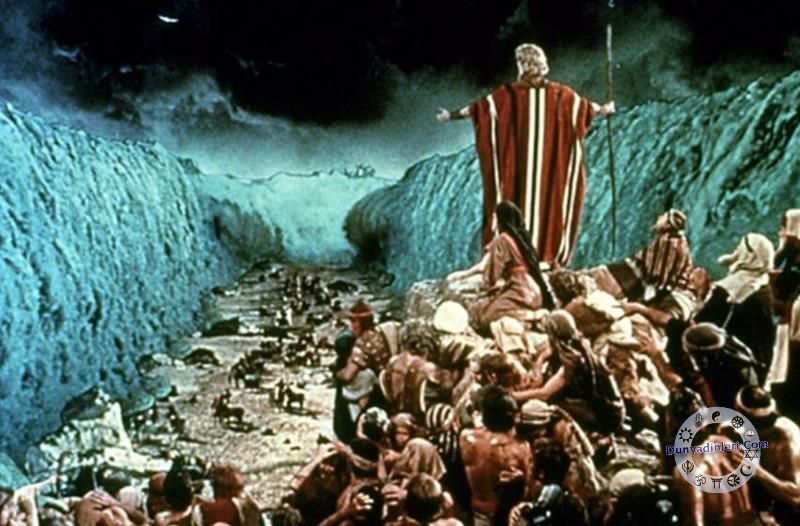 Allah insanı yaratmış; onu başıboş, sahipsiz ve rehbersiz bırakmamıştır. Bu nedenle hakkı-hakikati, istikameti öğretmek üzere rehberler göndermiştir.
Nitekim peygamberler insanlığa model ve örnek olarak gönderilmiştir.
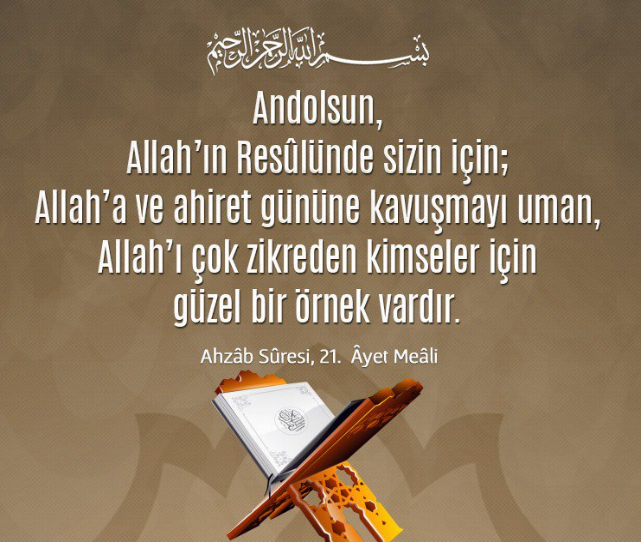 لَقَدْ كَانَ لَكُمْ ف۪ي رَسُولِ اللّٰهِ اُسْوَةٌ حَسَنَةٌ لِمَنْ كَانَ يَرْجُوا اللّٰهَ وَالْيَوْمَ الْاٰخِرَ وَذَكَرَ اللّٰهَ كَث۪يراًۜ ﴿٢١﴾
Sahabe efendilerimiz bu ayetten ilham alarak onun hayatını titizlikle takip etmiş, onun söz ve davranışlarını kendilerine örnek almış ve sonraki nesillere büyük bir özen ve gayretle nakletmişlerdir.
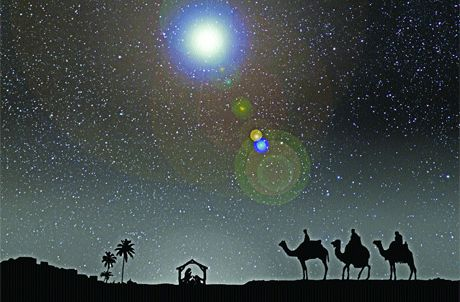 PEYGAMBERİMİZİN TEVAZUU
Tevazuu ne demektir?
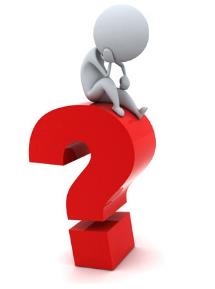 Alçak gönüllü olmak demektir.
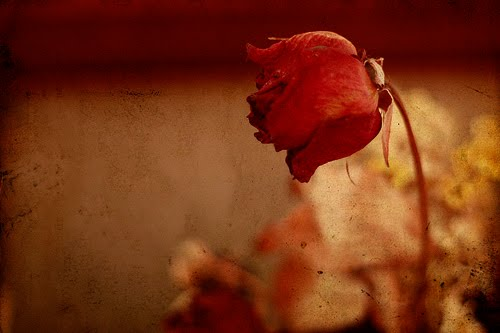 Ahlak kavramı olarak ise «kişinin nefsini Hakk’ın huzurunda kulluk mevkisine koyması, insanlara karşı kibirli ve gururlu olmamasıdır. »
وَعِبَادُ الرَّحْمٰنِ الَّذ۪ينَ يَمْشُونَ عَلَى الْاَرْضِ هَوْناً وَاِذَا خَاطَبَهُمُ الْجَاهِلُونَ قَالُوا سَلَاماً ﴿٦٣﴾
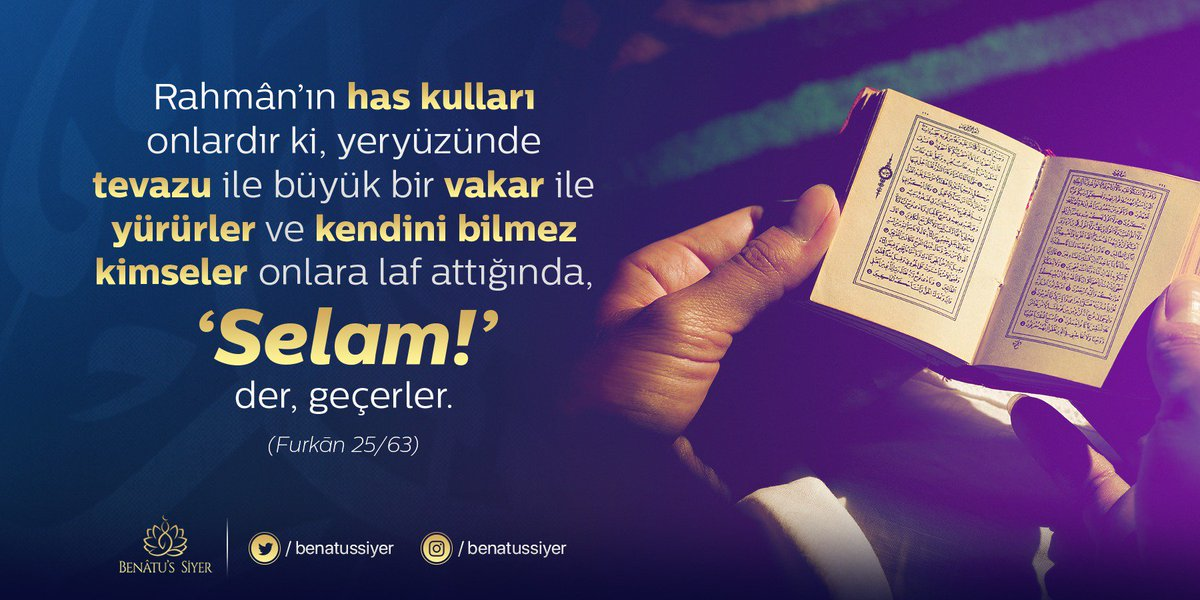 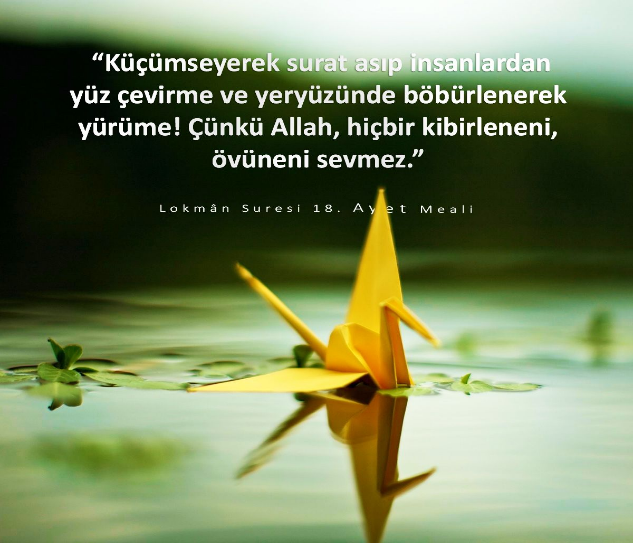 وَلَا تُصَعِّرْ خَدَّكَ لِلنَّاسِ وَلَا تَمْشِ فِي الْاَرْضِ مَرَحاًۜ اِنَّ اللّٰهَ لَا يُحِبُّ كُلَّ مُخْتَالٍ فَخُورٍۚ ﴿١٨﴾
«Alçak gönüllü (mütevazı) kimseler toplumda daha çok sevilir ve saygı görürler» görüşüne katılıyor musunuz? Neden?
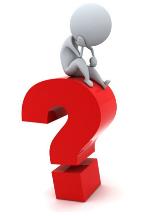 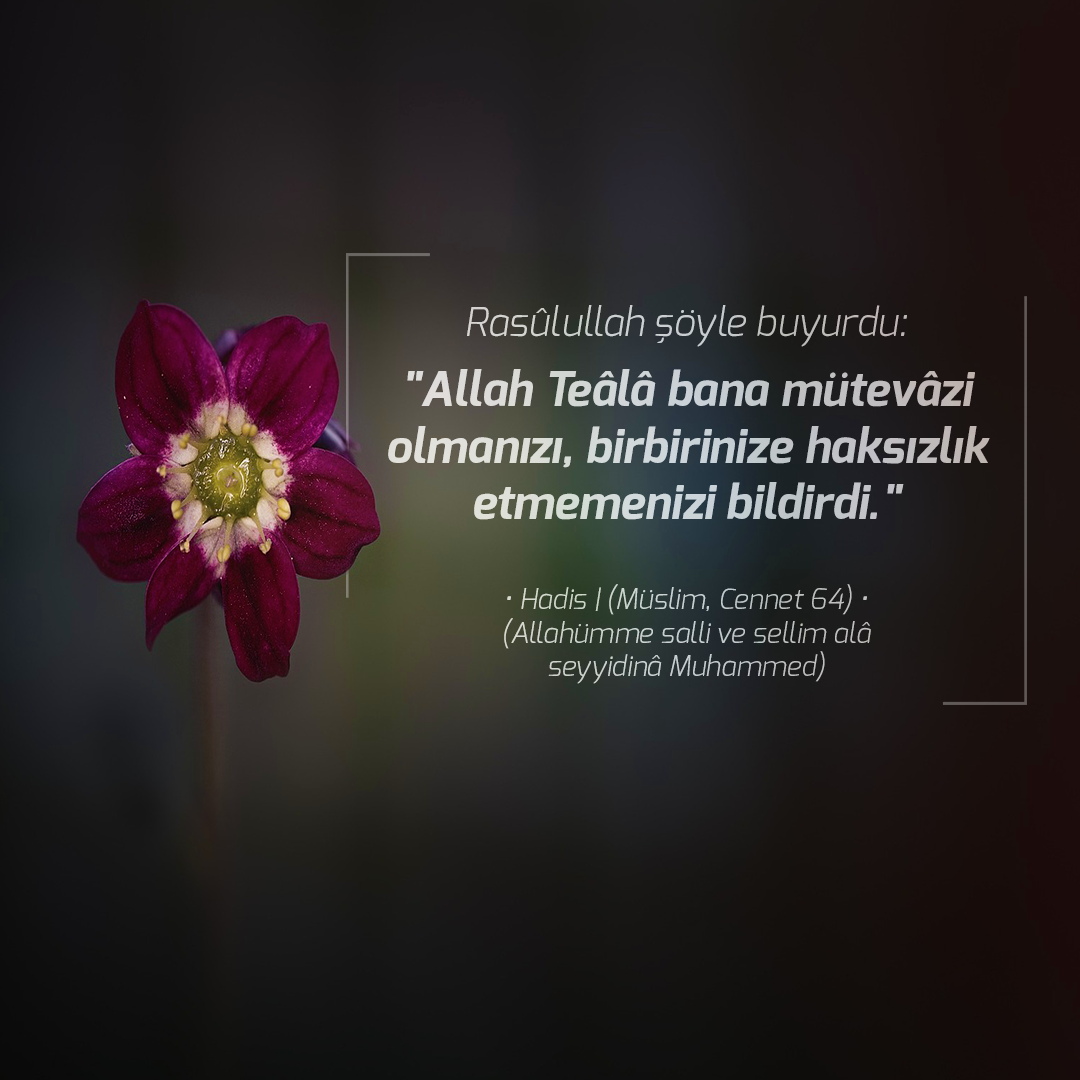 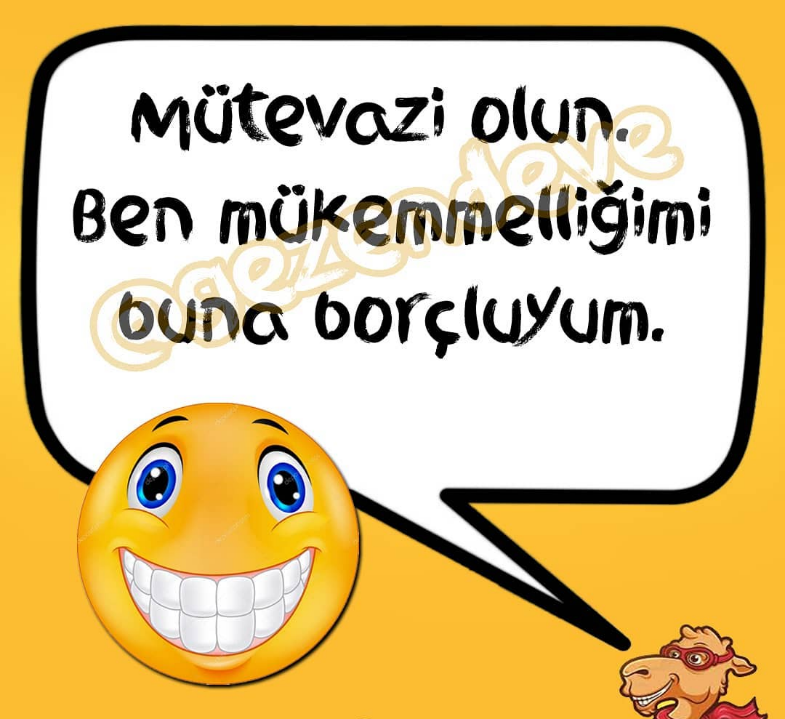 Müslümanların onun için «Ey Allah’ın Resulü, anam babam sana feda olsun» diyecek kadar sevmelerinde hiç şüphesiz onun alçak gönüllülüğünün büyük rolü olmuştur.
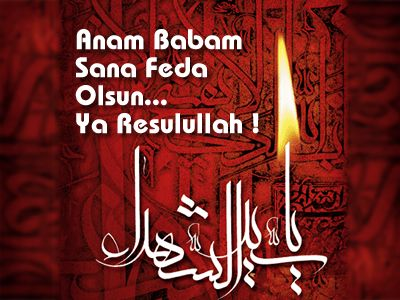 Bu sebeple İslâm ahlak geleneğinde tevazu, peygamber sünneti olarak değer kazanmıştır.
https://www.youtube.com/watch?v=TDcwRD02M0M
Mekke’nin Fethi ve Peygamber Efendimiz’den (s.a.v.) muhteşem tevazu örneği…
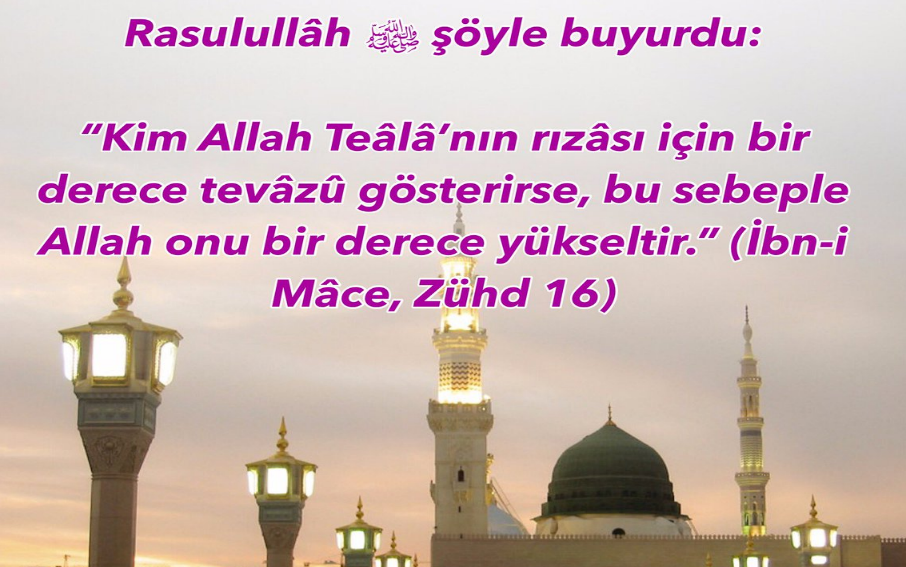 Peygamber Efendimiz (s.a.v) kendisini kul ve beşer olarak ifade etmiş, kendisine insanüstü nitelikler atfedilmemesini özellikle istemiştir.
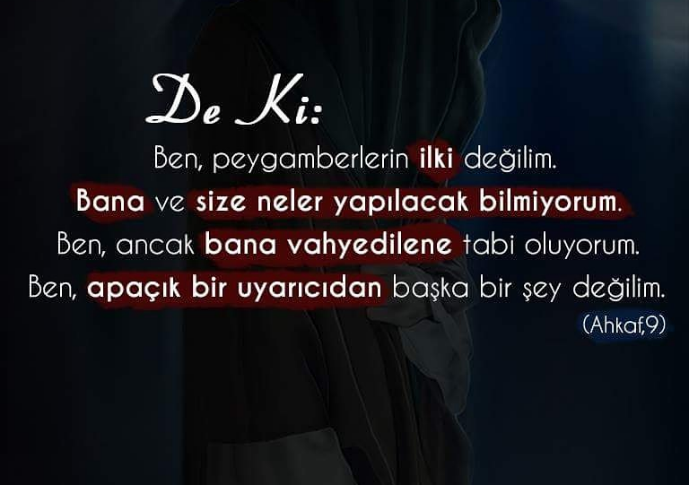 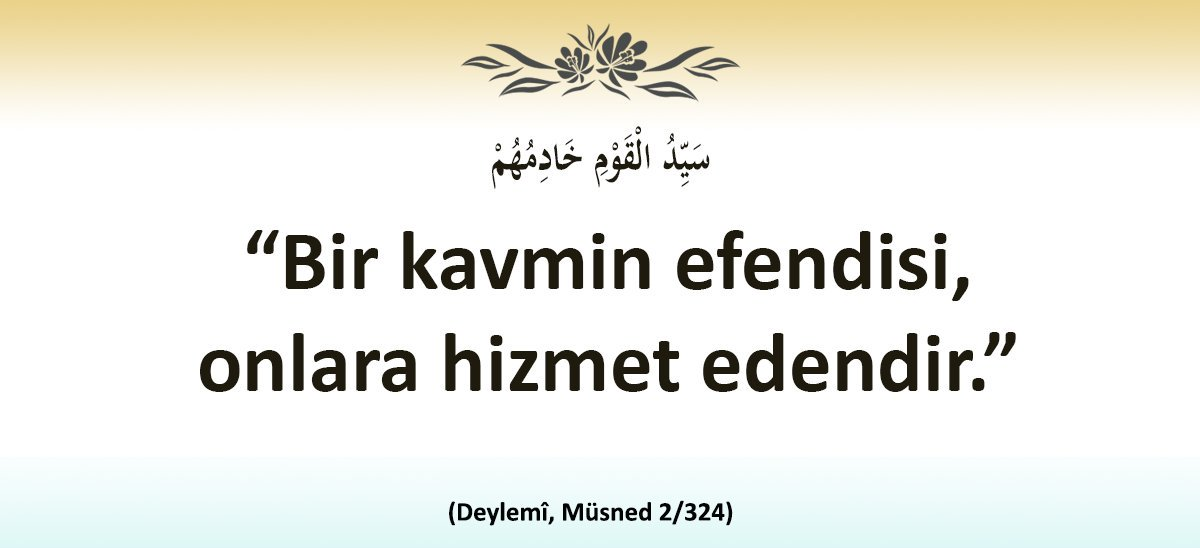 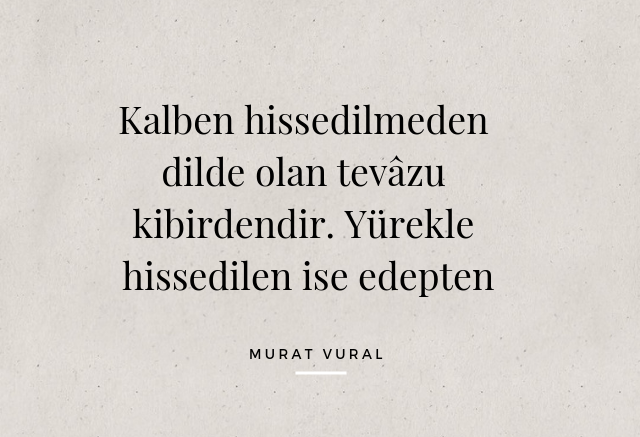 Peygamber Efendimiz (s.a.v.) bütün hayatı boyunca İslam’ın ahlak ilkelerine bağlı kalmıştır. İnsanlar arasında asla ayrım yapmadan onlara adil davranmıştır.
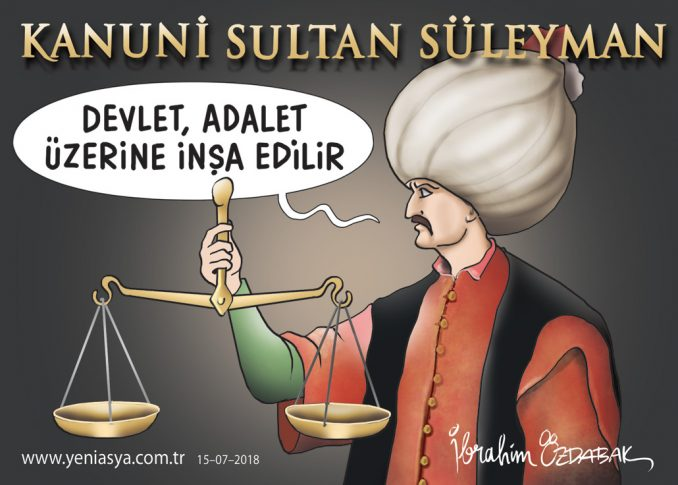 Hiçbir zaman gurura ve kibre kapılmamış, kendisini insanlardan üstün görmemiştir. Bizler de bu güzel insanın güzel hayatını örnek almalı, söz ve davranışlarımızda daima mütevazı olmaya gayret etmeliyiz.
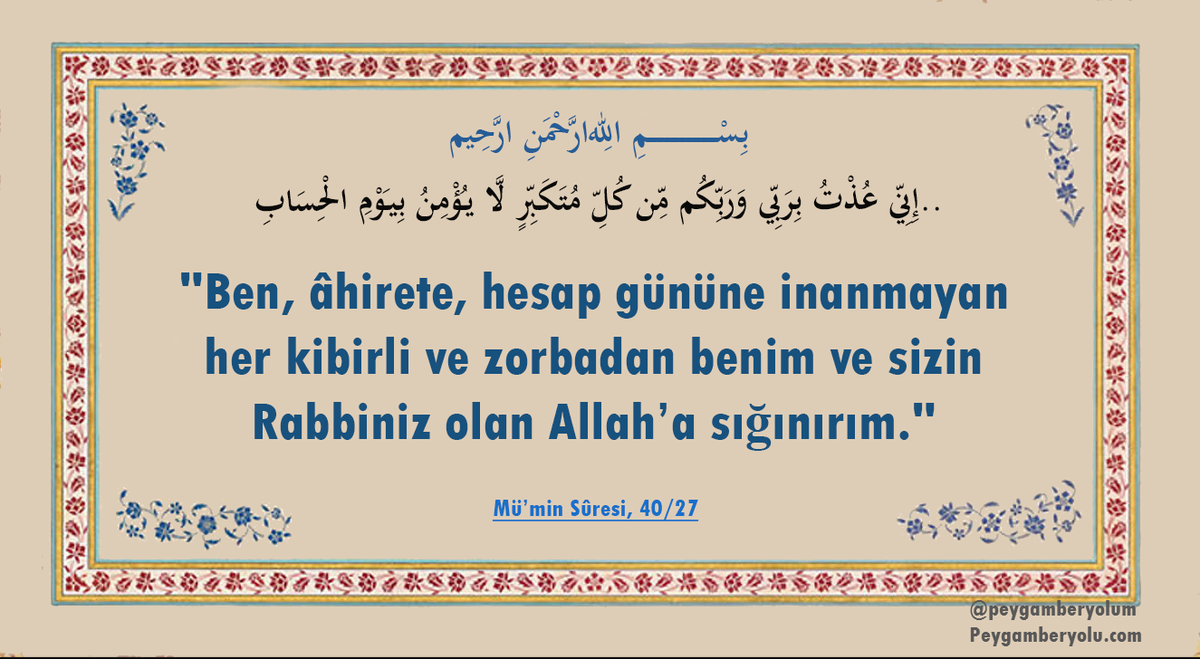 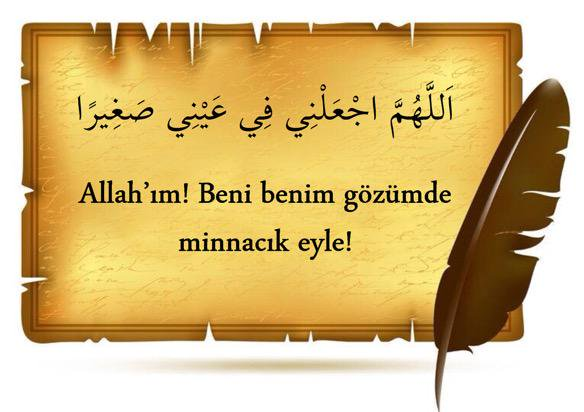 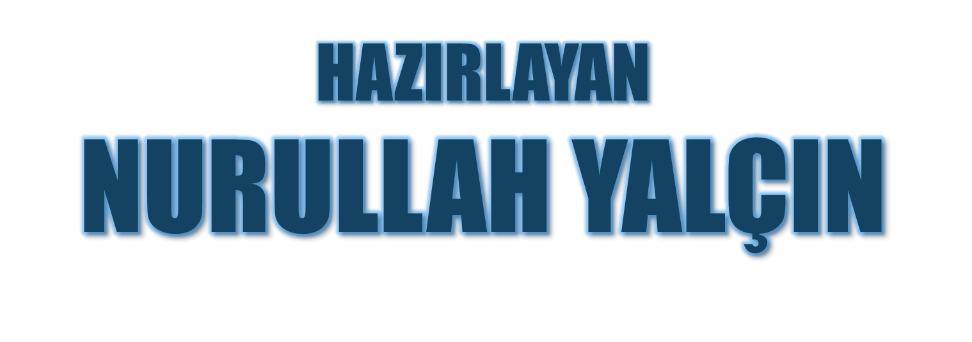 11.09.2019
Tekirdağ/Çerkezköy